ORGANIC SOLVENT METHOD
Start with crude lysate, spin and cell debris pellets on bottom, move the fluid into a new tube
Add 1V phenol, ph8.0
Centrifuge
Mix well, let sit for a few minutes
Organic phase on bottom has lipids, some protein, most protein is at the interface. DNA and RNA in the aqueous on top
Move aqueous into 
new tube
ORGANIC SOLVENT METHOD
Move clear 
solution into 
new tube
Add 1V chloroform
Mix well
Centrifuge
Organic phase on bottom has remaining phenol from the aqueous, and some last lipids, proteins etc.
Remove aqueous to new tube, then do alcohol precipitation
Inorganic extraction method: “salting out”
More salt (NaCl) and
 low temperature  (ice)
triggers precipitation 
of protein fragments 
and polysaccharides
Start with the crude lysate (after proteinase digestion) Add salt,
mix, incubate on ice
Centrifuge
Pellet containing
tissue fragments
protein fragments
and polysaccharides
Move clear 
solution into 
new tube
Nucleic acids, lipids
and metabolites
remain dissolved. In our procedure we incubated on ice for just one hour. A longer time would yield better protein precipitation
You can extract with non-polar organic solvent to remove residual protein, lipids and fat
Mix thoroughly with an 1V of organic solvent
phenol or chloroform, or phenol/chloroform mix
Centrifuge
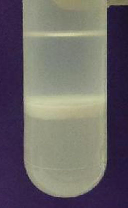 Aqueous
Interphase
Organic
Collect aqueous phase  into a new tube – DNA is ready to precipitate
Add alcohol (ethanol or isopropanol) and salt to precipitate nucleic acids from the aqueous fraction
In the presence of alcohol, positive ions (Na+ or K+) form ionic bonds with negatively charged DNA, resulting in ion-DNA salts with no net charge, that no longer are water soluble, and they precipitate out of the solution
Centrifuge
Supernatant
Pellet
The pellet is usually white in appearance and contains a lot of salt. The next step (or steps,) will remove much of the salt in the pellet. First carefully remove the ethanol from the tube.
Add 70% EtOH
Wash
• Flick or invert the tube to make sure the ethanol washes over the pellet
Centrifuge
• Discard ethanol and allow pellet to dry – just a few minutes.
Dissolve pellet in TE + RNase
T.E. = 10 mM Tris buffer pH 8, 1 mM EDTA
One of the happiest sights in molecular work: LOOK, there is DNA!
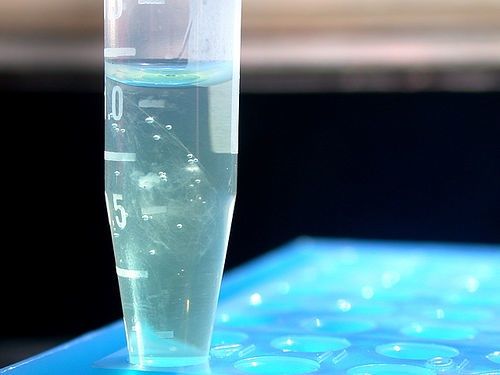